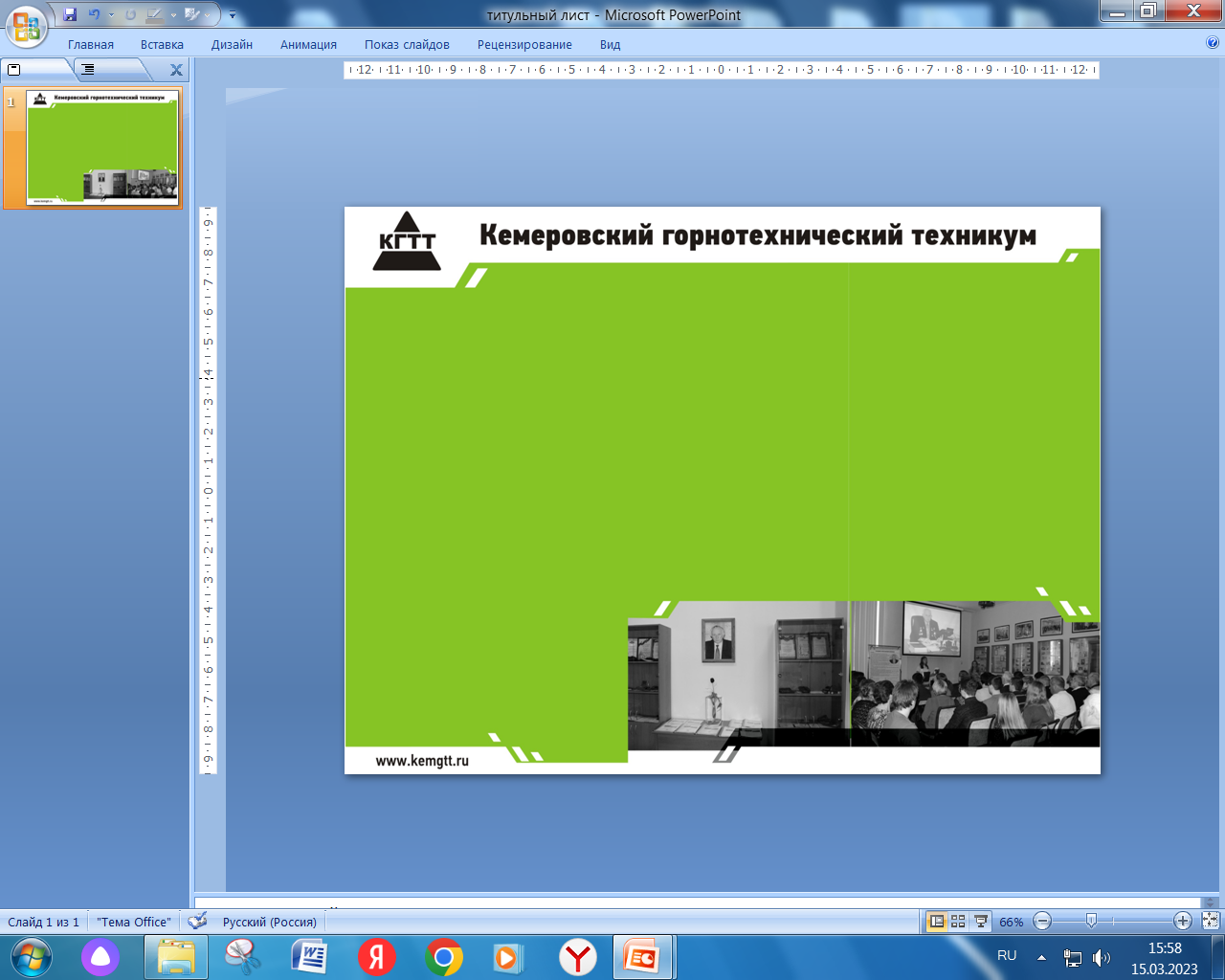 Городской конкурс «Люди, события, факты»Номинация: «Возвращение к истокам» Тема: «Все начиналось с горного техникума»
Автор работы: Задунаева Лидия  Николаевна, руководитель музея «История техникума имени В.А.Муромцева» ГБПОУ КГТТ им. Кожевина В.Г.

Руководитель  работы: Боленер  Ольга  Анатольевна, заместитель директора по воспитательной работе ГБПОУ КГТТ им. Кожевина В.Г.
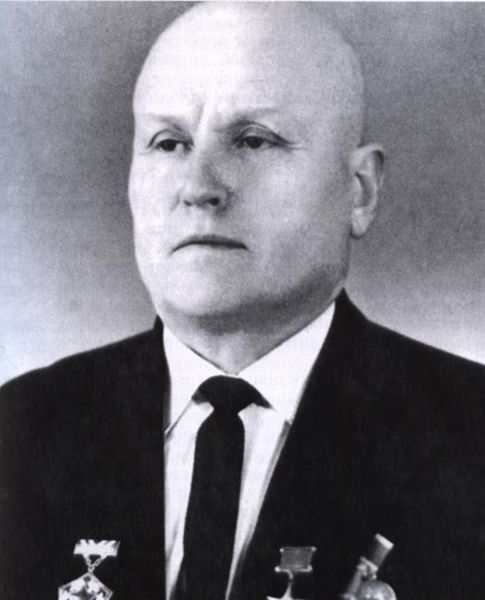 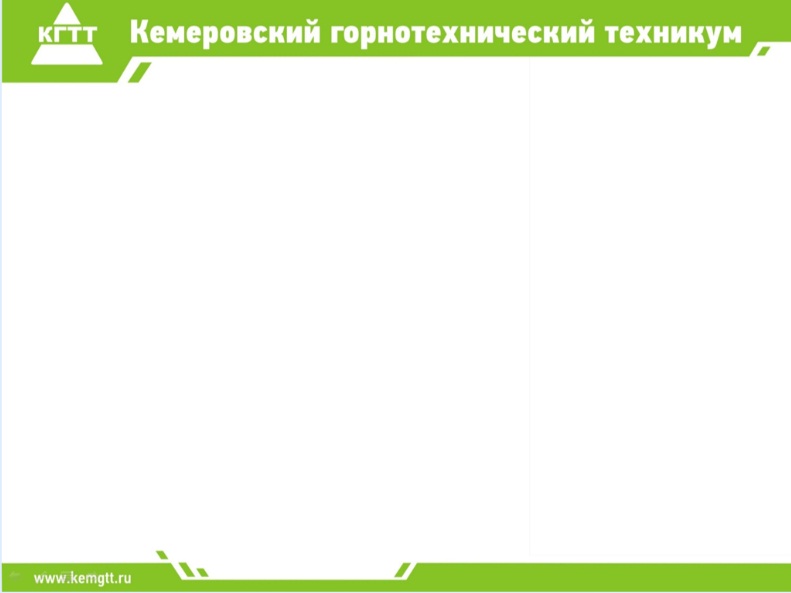 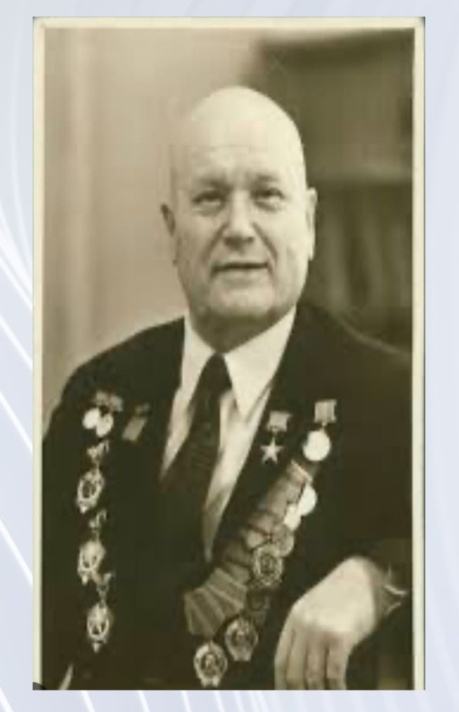 ГБПОУ «Кемеровский горнотехнический техникум 
им. Кожевина В.Г.»
Кемеровский горнотехнический техникум имени Кожевина Владимира Григорьевича был создан в сентябре 1929 года под названием «Щегловский индустриальный техникум» и начал подготовку по следующим направлениям: горное, химическое и металлургическое. 
С начала 1930 года каждое отделение получило отдельный статус техникума. Металлургический с переводом в город Сталинск (Новокузнецк), коксохимический при Коксохимическом заводе (г. Кемерово) и Горно-угольный (г. Кемерово). 
В 1932 году горный техникум произвел выпуск первых специалистов – техников по эксплуатации угольных месторождений в количестве 37 человек.
Это время первых пятилеток, период индустриализации. Нужны были кадры – руководители среднего звена. 
Кожевин В.Г. работал в должности преподавателя специальных дисциплин, заместителя директора по учебной работе с марта 1934 года по сентябрь 1938 года.
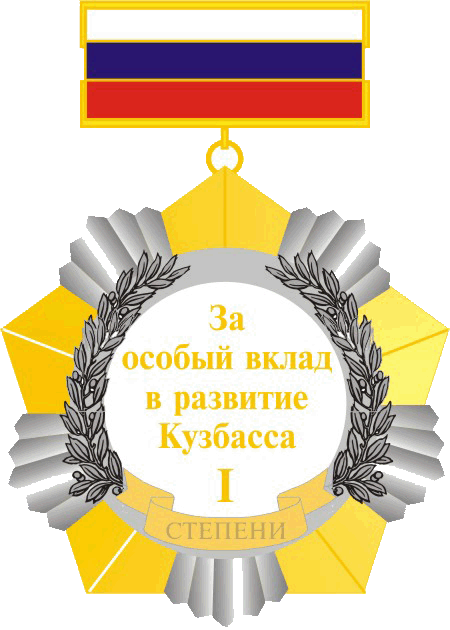 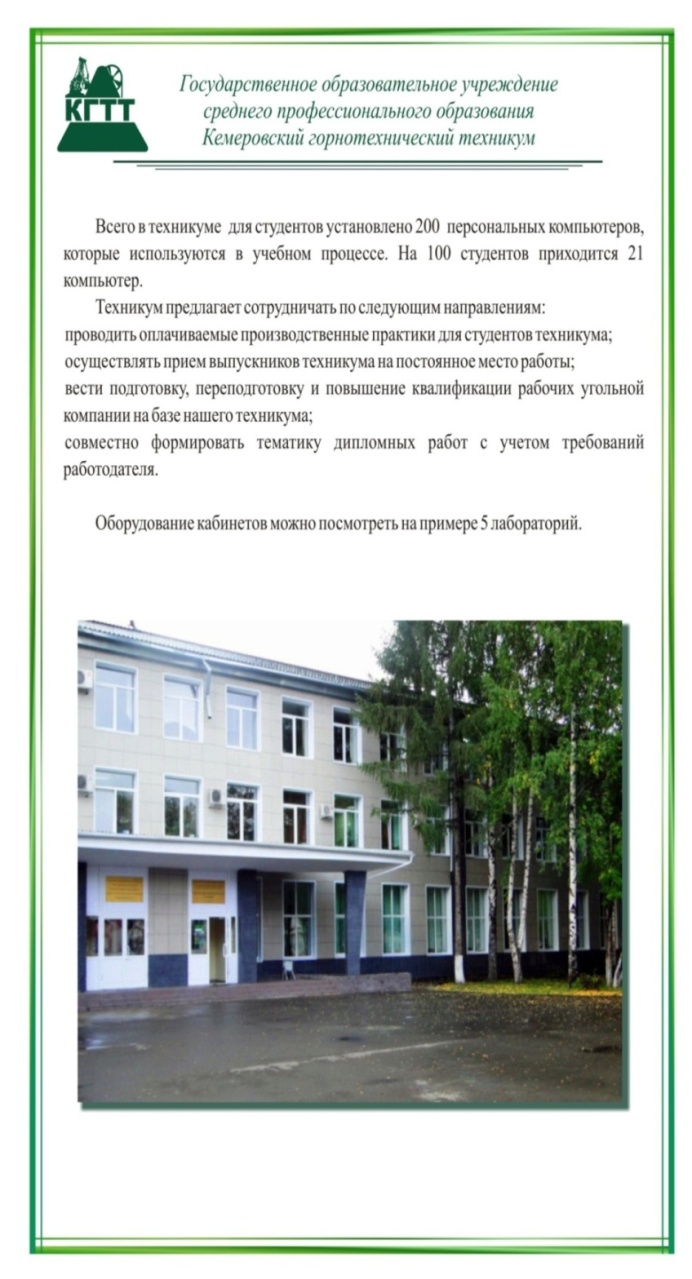 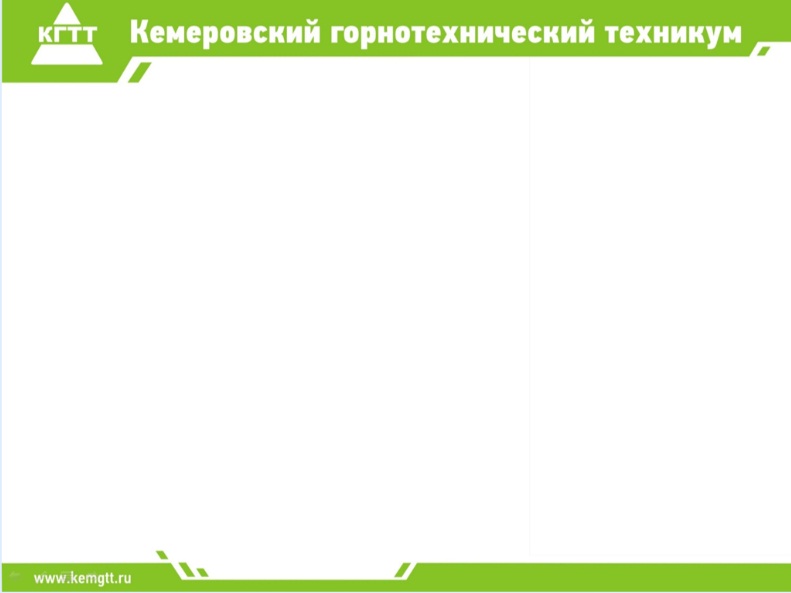 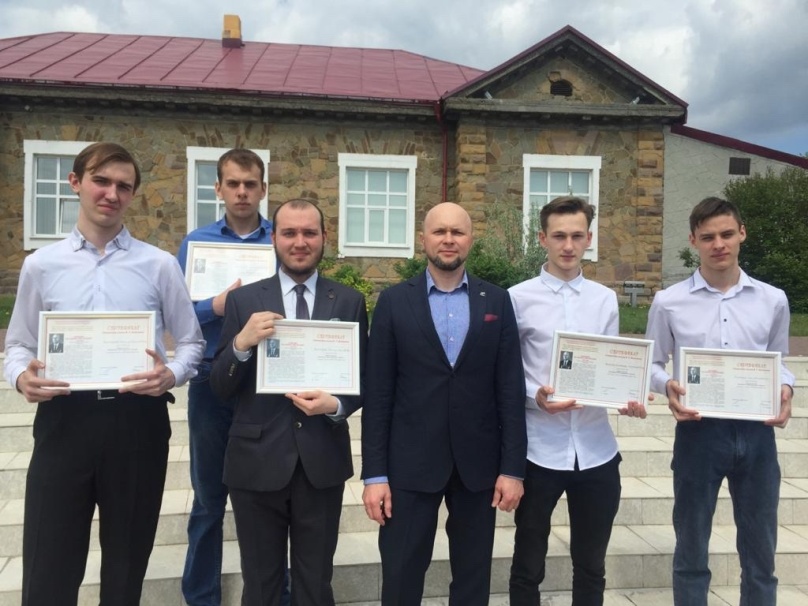 С 2014 года лучшие студенты горного отделения два раза в год по итогам промежуточной аттестации становятся получателями стипендии имени В.Г. Кожевина Областного общественного фонда «Шахтерская память» имени В.П. Романова. 
По инициативе общественного фонда «Шахтерская память» имени В.П.Романова, поддержке коллектива преподавателей и студентов, 17 февраля 2023 года Кемеровскому горнотехническому техникуму присвоили имя Героя Социалистического труда, кандидата технических наук профессора  Кожевина Владимира Григорьевича.
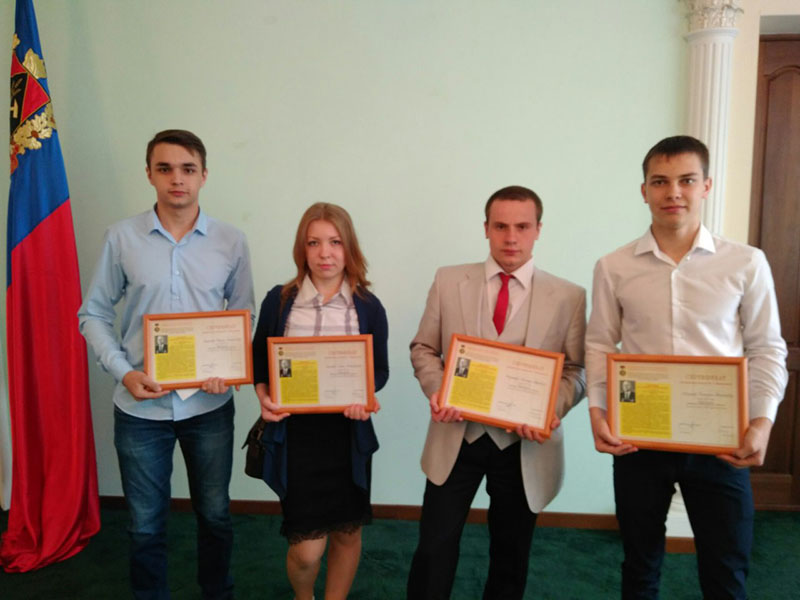 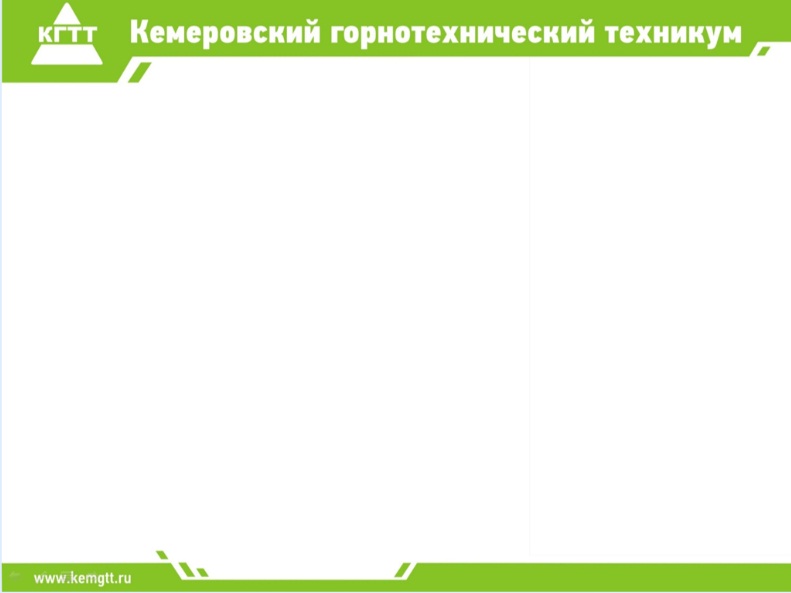 Кожевин Владимир Григорьевич (13.07.1907 –22.04. 1990гг.)
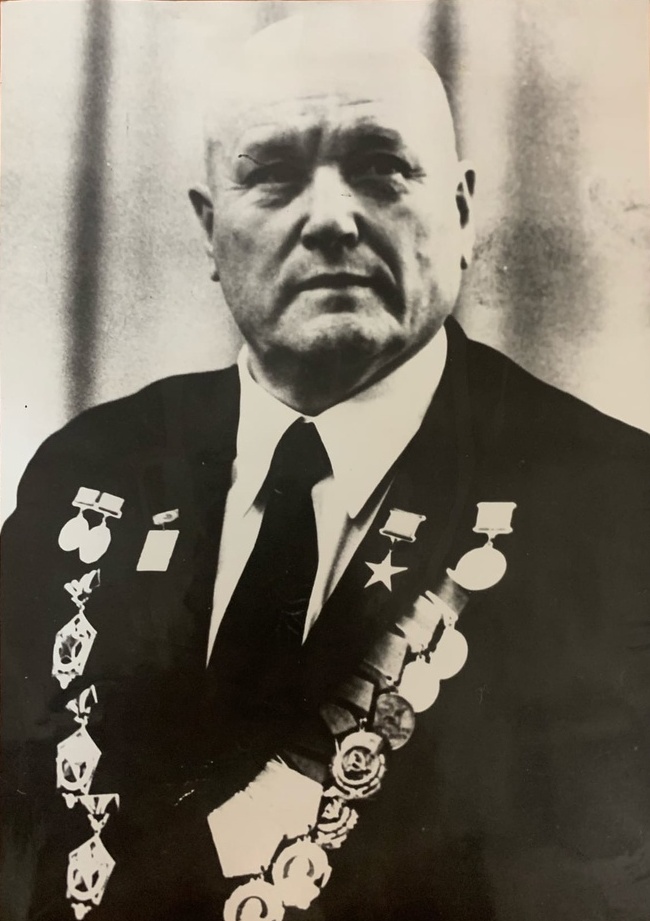 государственный деятель
 выдающийся руководитель угольной промышленности СССР, Кузбасса
 горный инженер
 кандидат технических наук
 профессор
 герой Социалистического труда  
Имеет:
 орден Ленина (дважды)
 орден Трудового Красного Знамени 
 медали: «За доблестный труд в Великой Отечественной войне 1941–1945 гг.»,  «За трудовую доблесть», «За доблестный труд». 
 знак «Шахтёрская слава» I, II, III степеней
 медаль им. академика Сергея Ивановича Вавилова
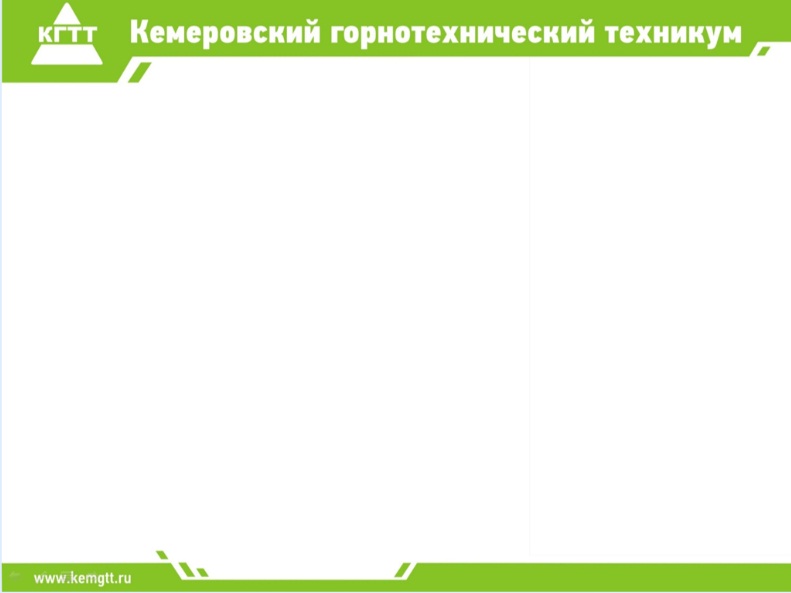 Родители Владимира Кожевина
Родители  были сельскими учителями, по традициям провинциальной  интеллигенции  сделали все, чтобы трое их сыновей получили образование.
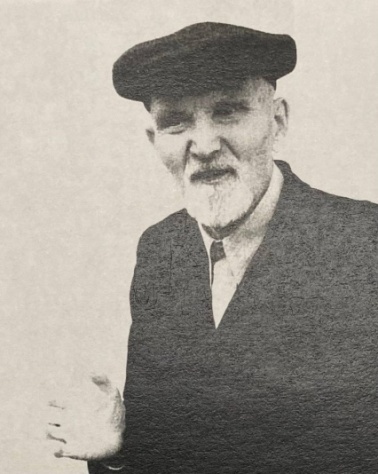 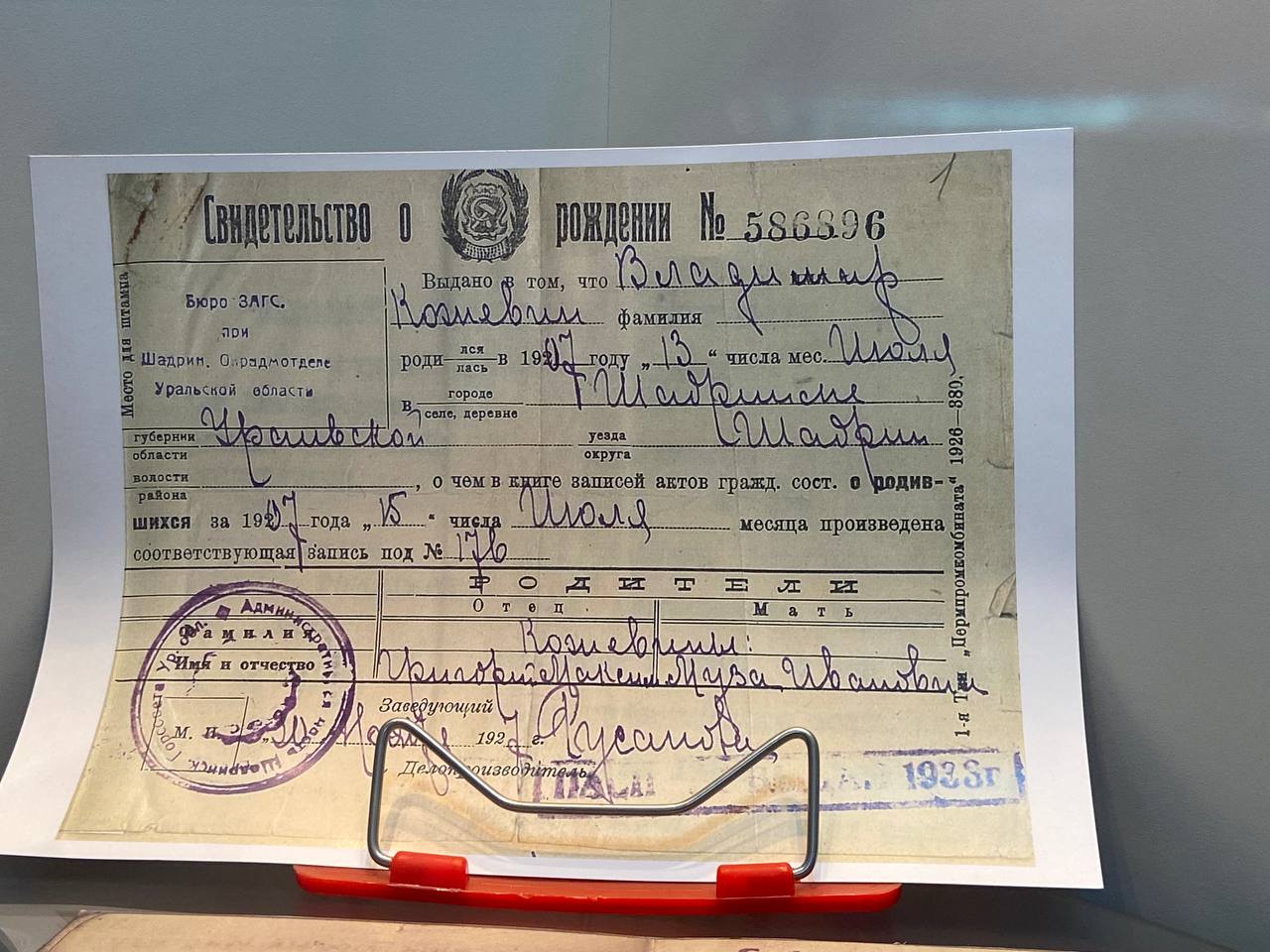 Свидетельство о рождении 
В.Г. Кожевина
Кожевин Григорий  Михайлович, 
отец
Кожевина 
Муза Ивановна, мать
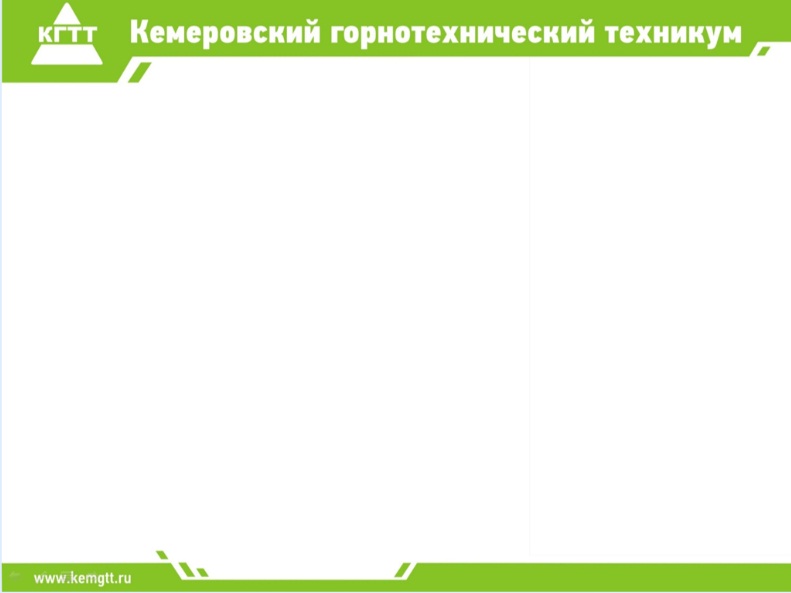 В 1926  году, после окончания средней школы в г. Ачинске, старший сын  Владимир поступает на горное  отделение 1 –го Сибирского политехникума в Томске.
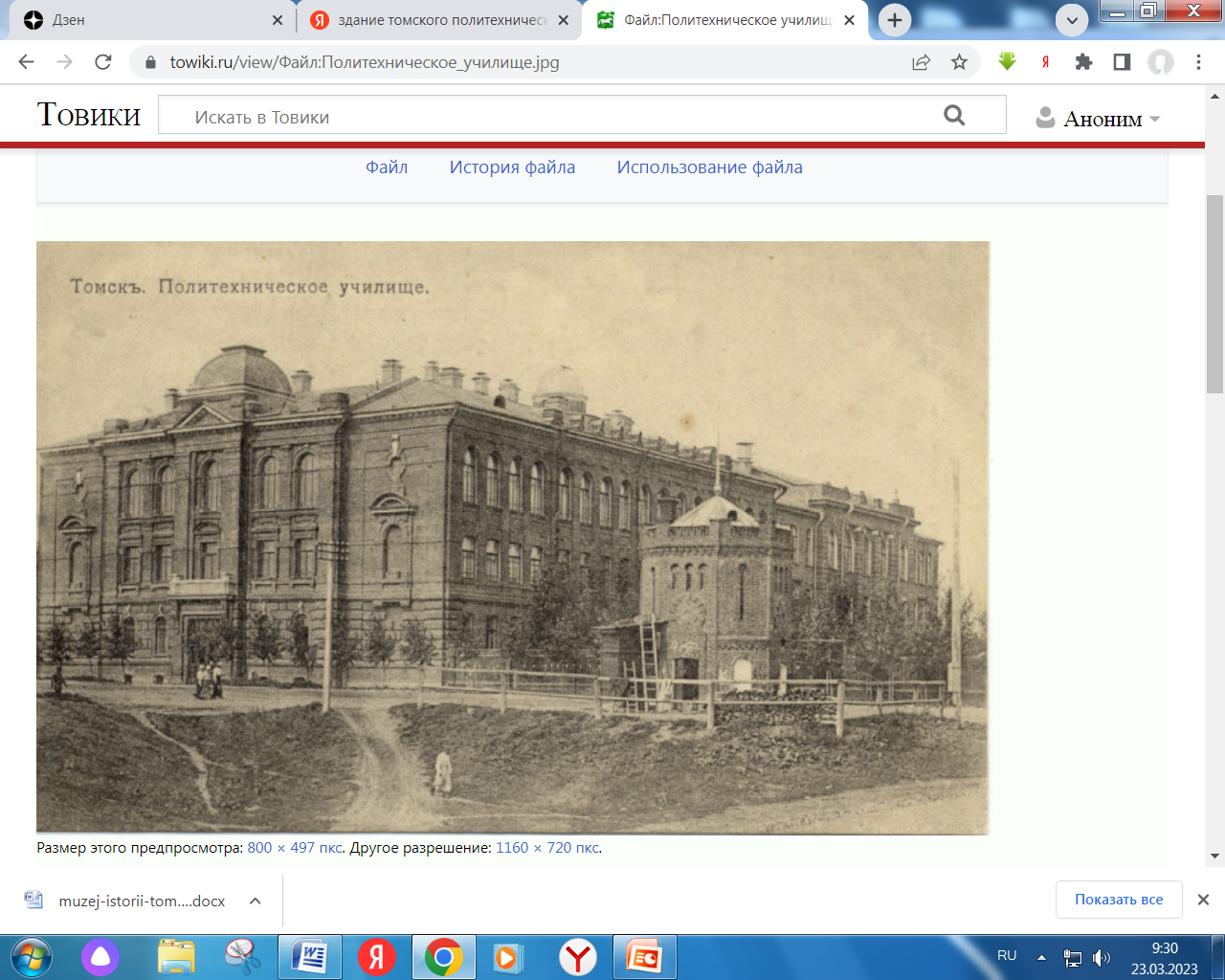 Первый Сибирский политехникум 
г. Томск
В.Г. Кожевин 
с однокурсниками
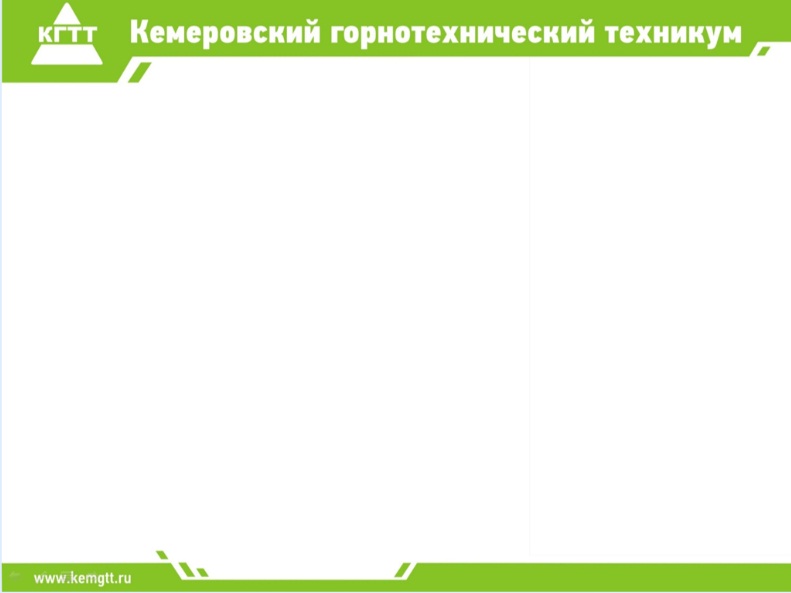 Он остался под обещание предоставить возможность поступить на заочное отделение Индустриального  института имени  С.М.Кирова. Слово сдержали обе договаривающиеся стороны. По окончании лучшему студенту предложили поработать преподавателем в том же техникуме.
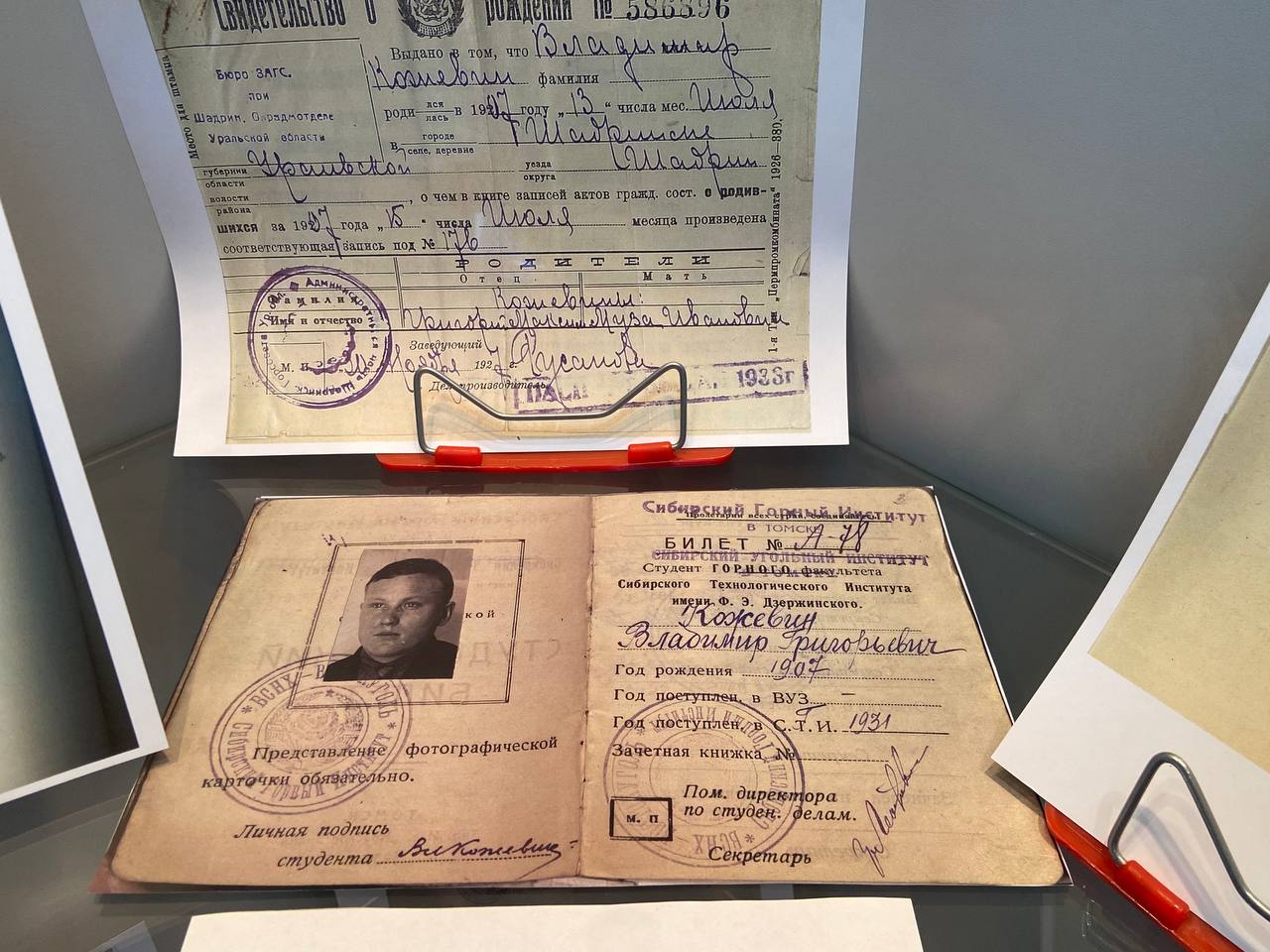 Студент Томского индустриального института В.Г. Кожевин (справа) с товарищем, Томск, 24 сентября 1931г.
Студенческий билет
 В.Г. Кожевина
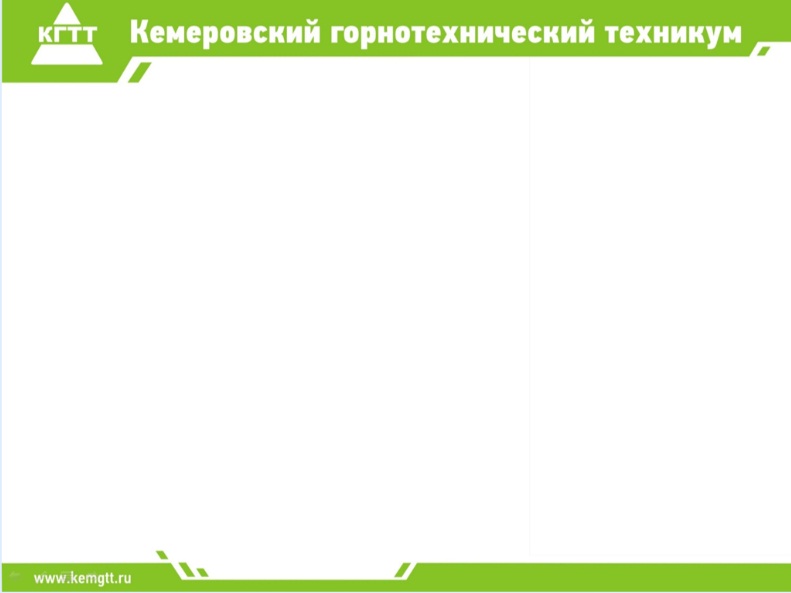 Из личных архивов В.Г. Кожевина
В 1934 году В.Г. Кожевин окончил вуз. Получил направление в Кузбасс, в горный техникум. С марта 1934 года началась карьера Кожевина В.Г. в Кузбассе с должности преподавателя специальных дисциплин и заместителя директора по учебной работе Кемеровского горного техникума.
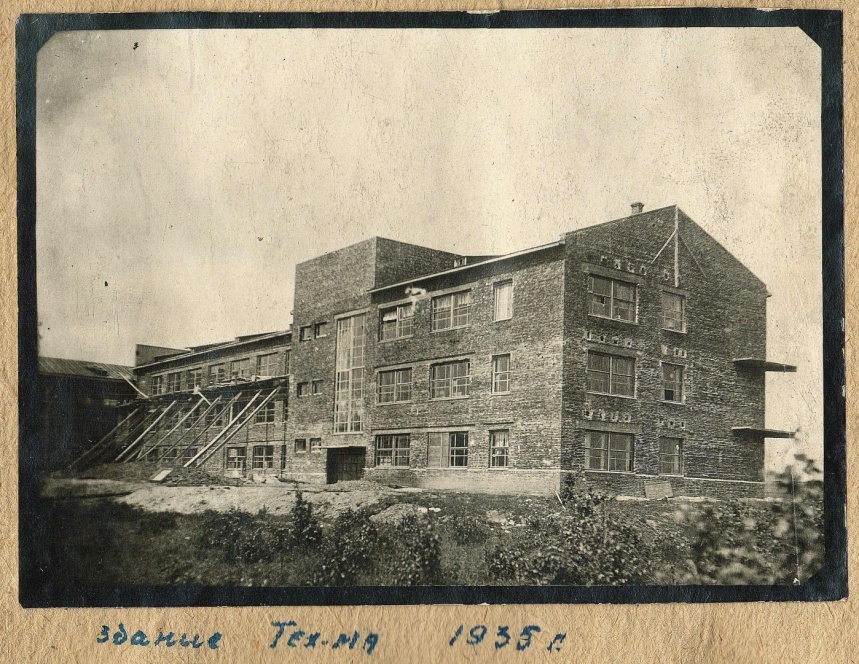 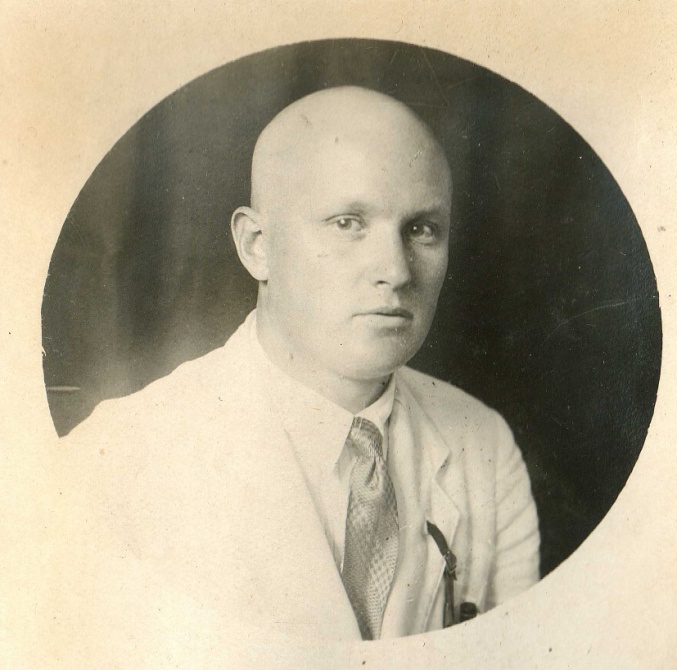 В.Г. Кожевин, 1935 г.
Здание техникума, 1935 г.
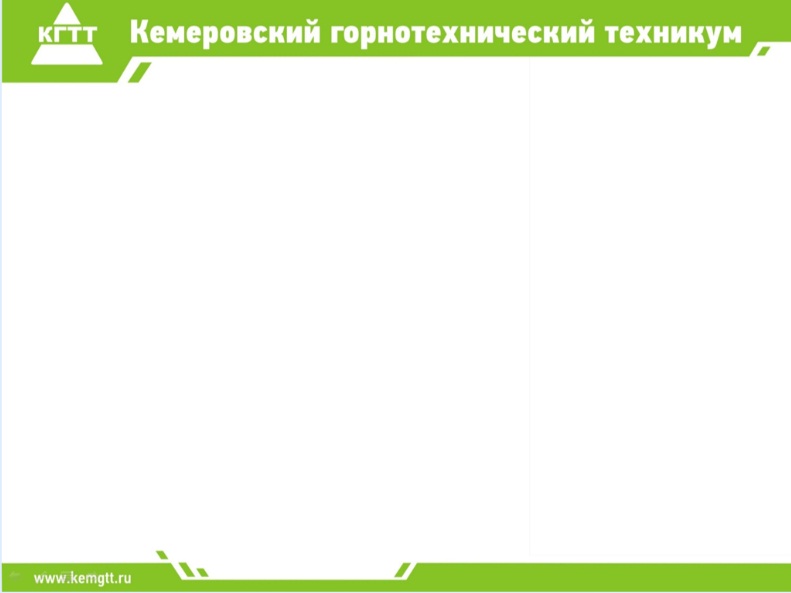 Архивные документы
Именно в нашем техникуме В. Г. Кожевин начал «ковать» шахтерские кадры для угольной промышленности. Это был период становления  техникума. Кожевин В.Г. продолжил работу по улучшению методического обеспечения техникума. Экономические условия выживания своеобразны: все  основано на своем хозяйстве.
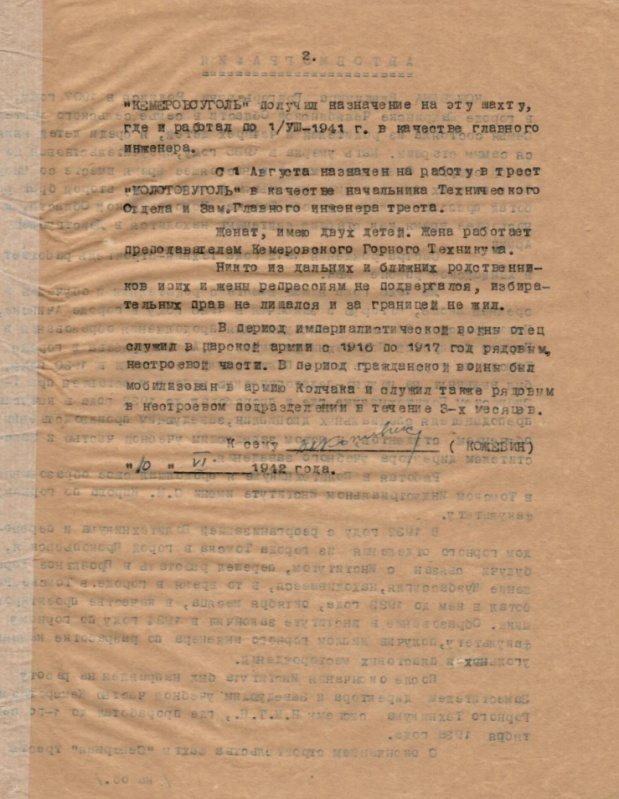 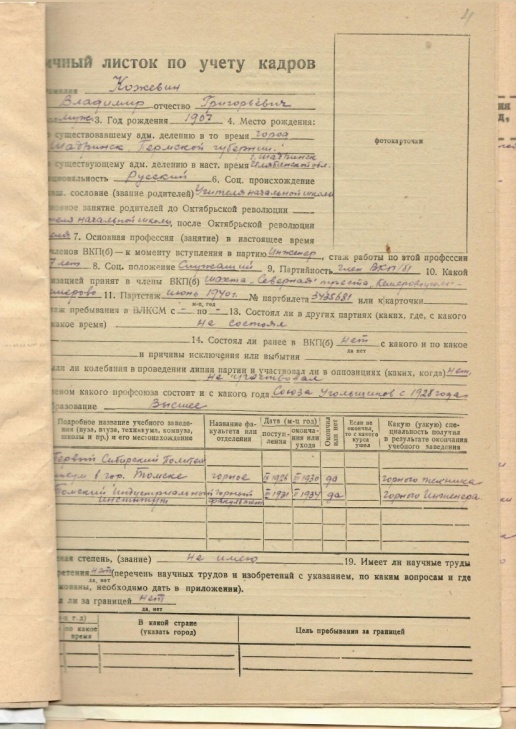 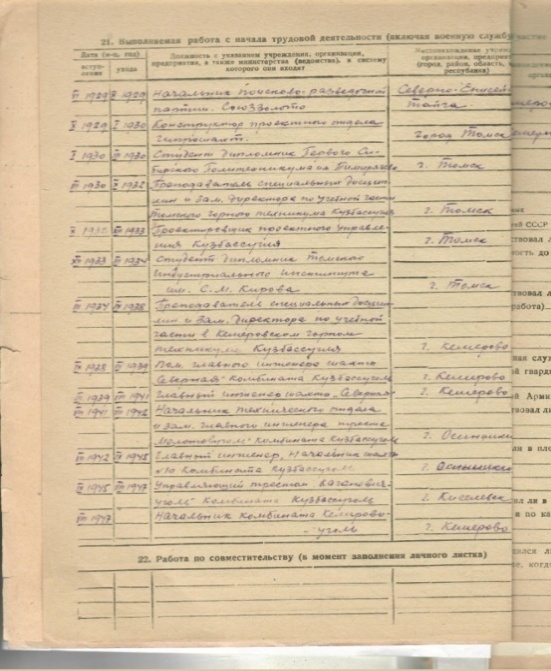 Автобиография Кожевина В.Г., 1942г.
Личный листок по учету кадров, 1947г.
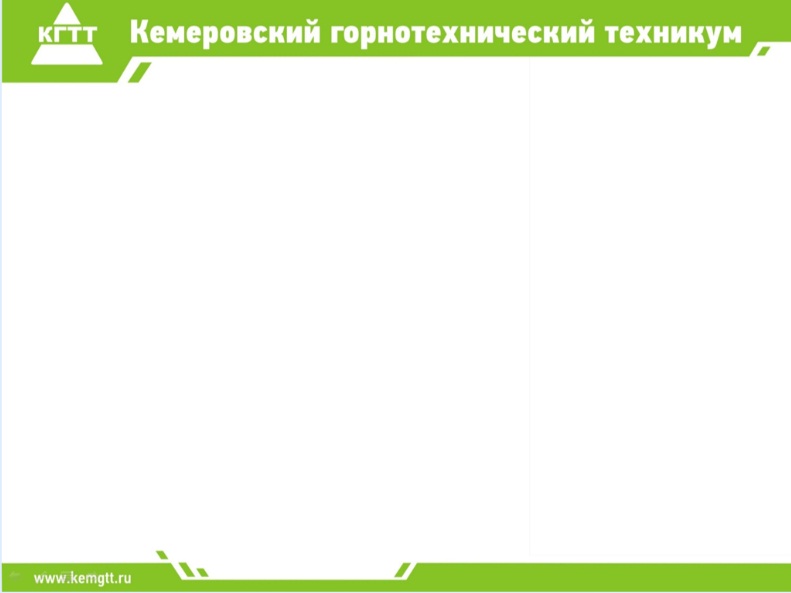 Архивные документы
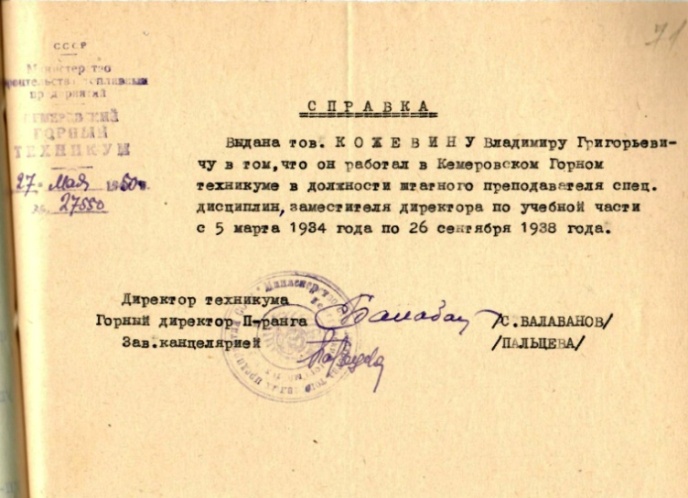 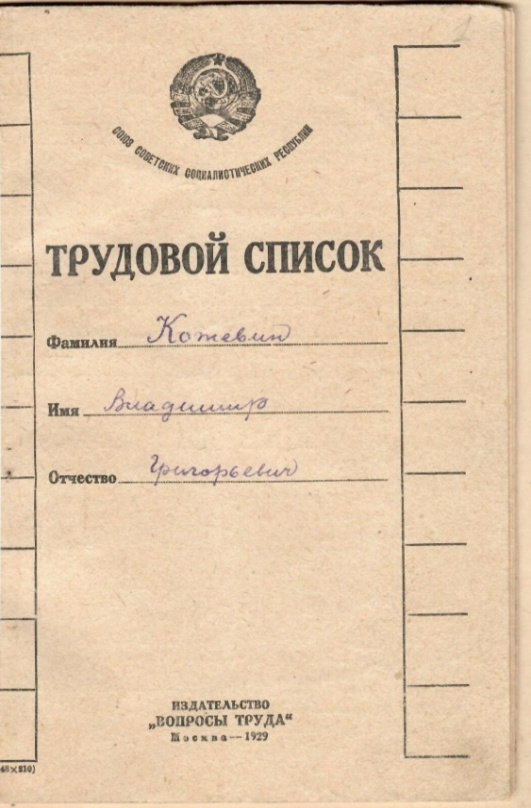 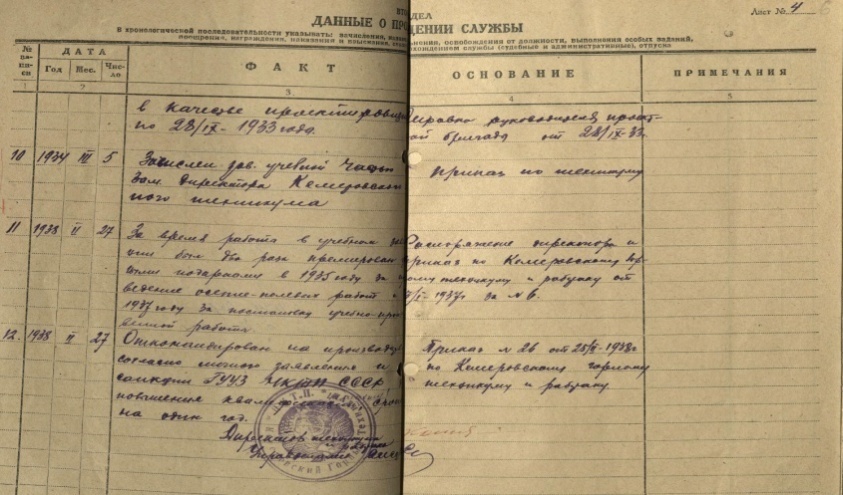 Справка с места работы
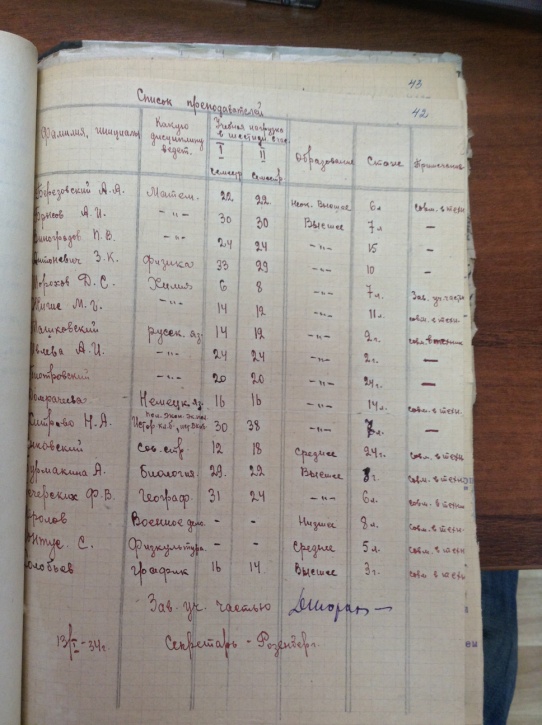 Трудовой список, 1934-1938гг.
Список преподавателей на 13.01.1934г.
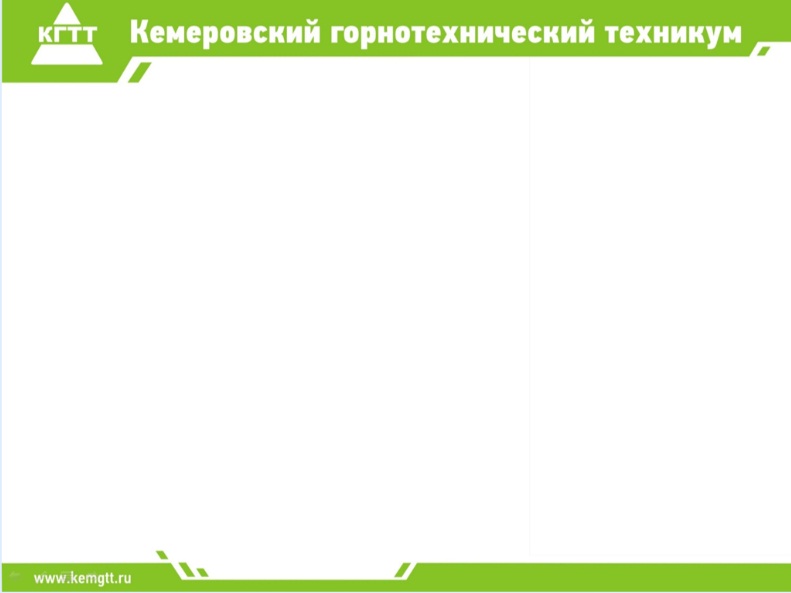 Контингент техникума 1934-1938 гг.
Анализ книги приказов директора техникума  по производственным вопросам и личному составу  дает возможность сделать вывод:
Контингент и выпуск учащихся
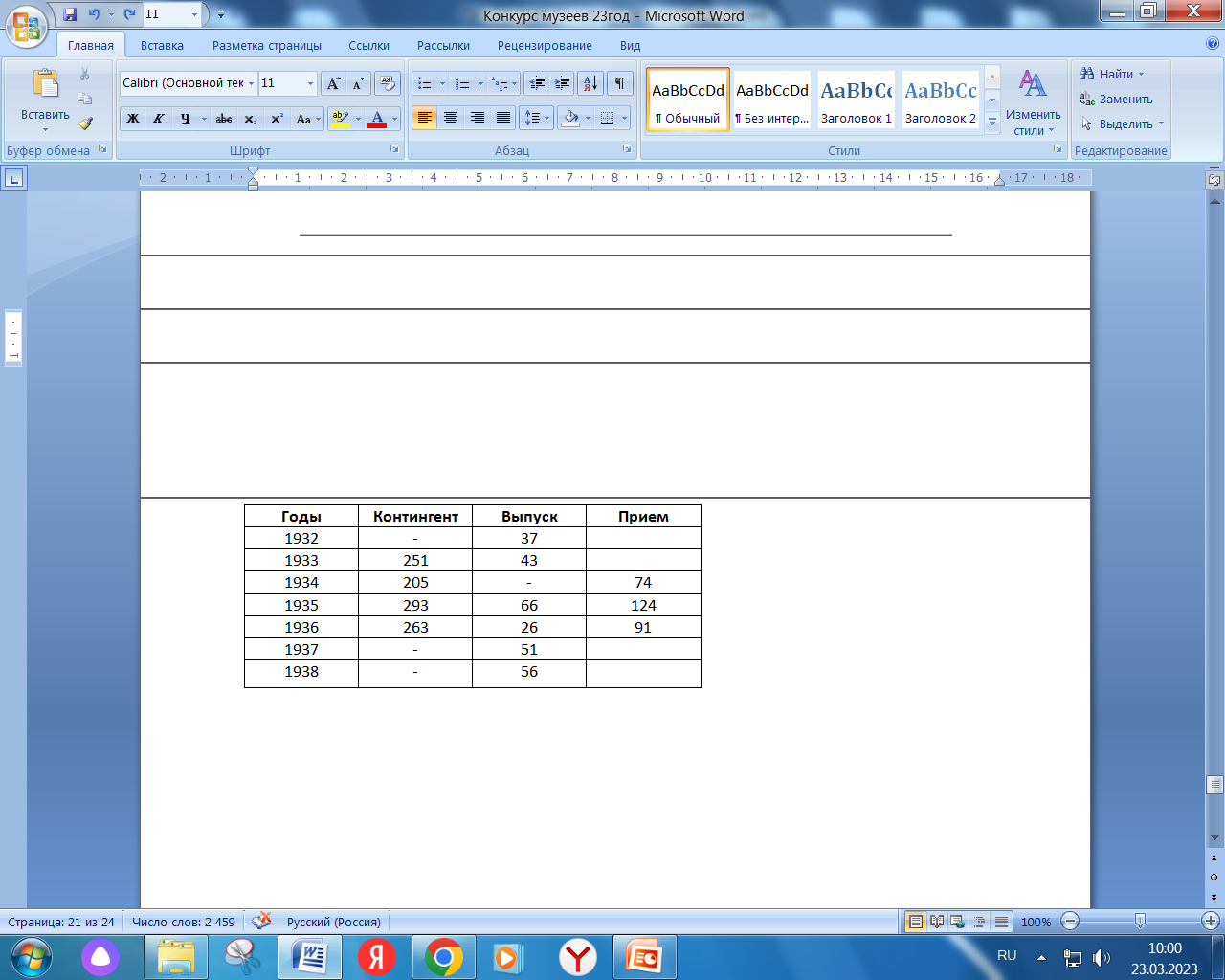 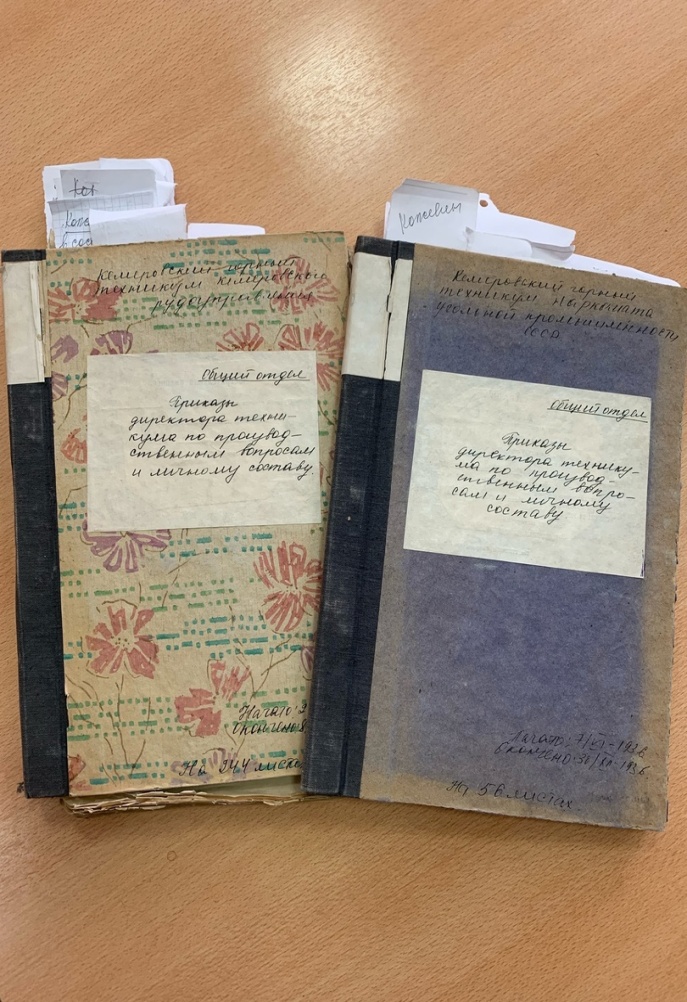 Специальности  «Эксплуатация  пластовых месторождений»,  
«Горные электромеханики»
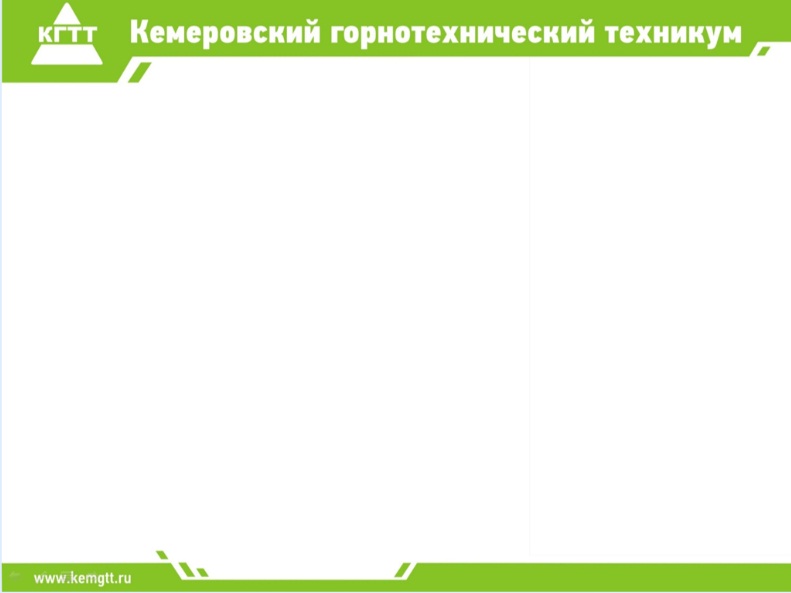 Лопаткин Георгий Петрович
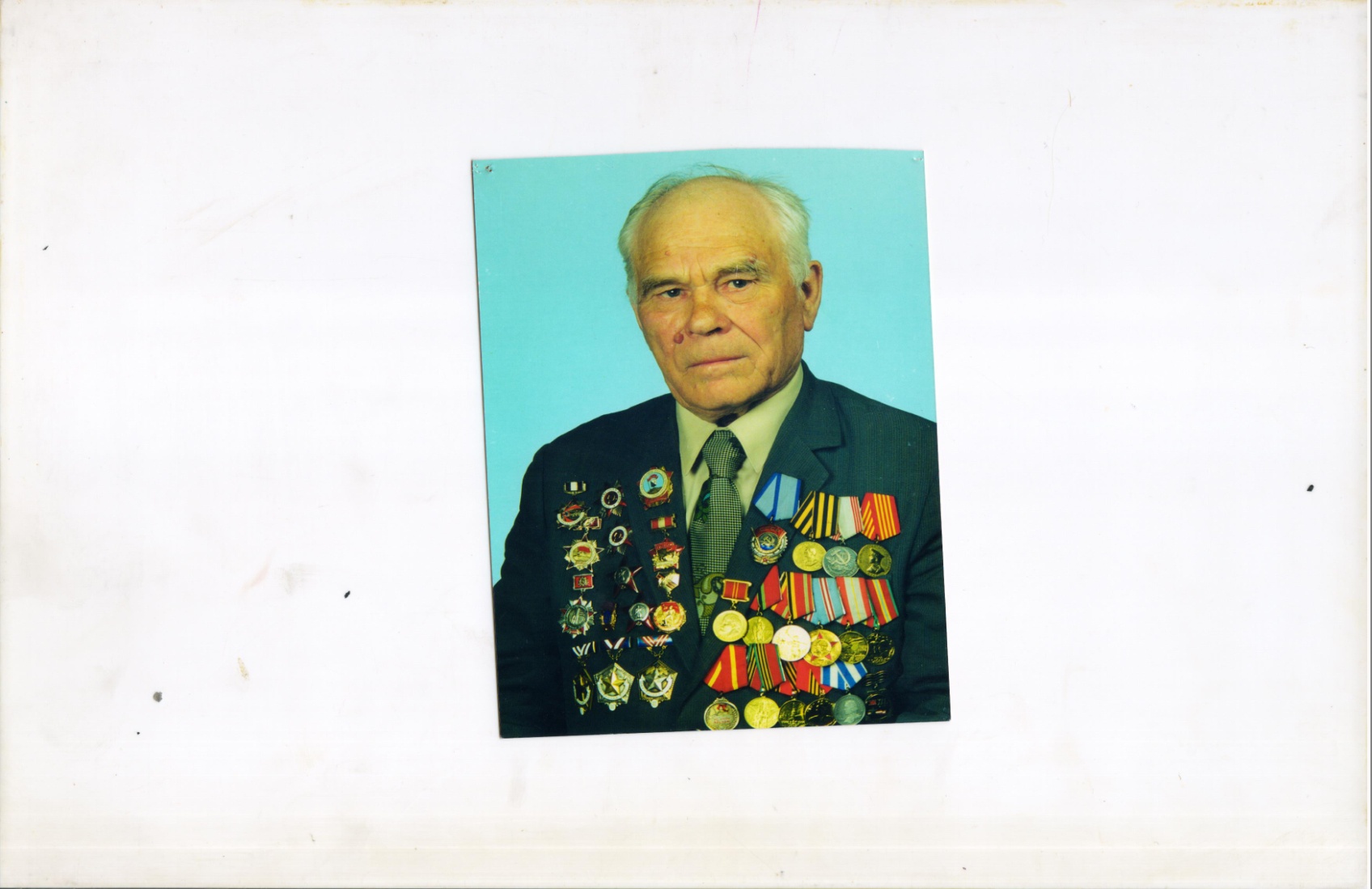 Участник Великой Отечественной войны, выпускник 1941 г. вспоминал, что он добирался с Алтая для поступления в техникум и опоздал, зачисление уже прошло. 
Принимал его Кожевин В.Г., предупредил, что зачисление завершилось, предложил подойти на следующий день. Но узнав, что он сирота и ночевать ему просто негде, он поселил его на ночь в общежитие и сделал все, чтобы его приняли в техникум. Уже здесь проявилось его умение видеть, понимать, сочувствовать человеку – это была отличительная черта В.Г. Кожевина.
Георгий Петрович вспоминал: 
«Я с большим удовольствием вспоминаю замечательных наших преподавателей  В.Г. Кожевина, который в то время был заведующим учебной частью,  В.И. Немчанинову, преподавателя истории.»
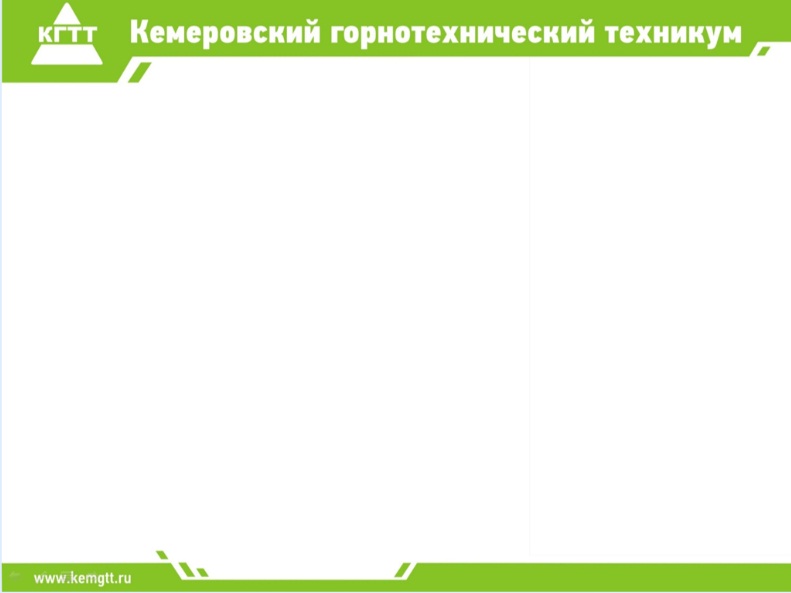 Архивные документы
Кожевин В.Г. руководил учебной частью в техникуме. В его обязанности входили: набор, отчисление, профориентация, посещаемость, успеваемость, организация учебного процесса, учебной практики, внеаудиторные мероприятия.
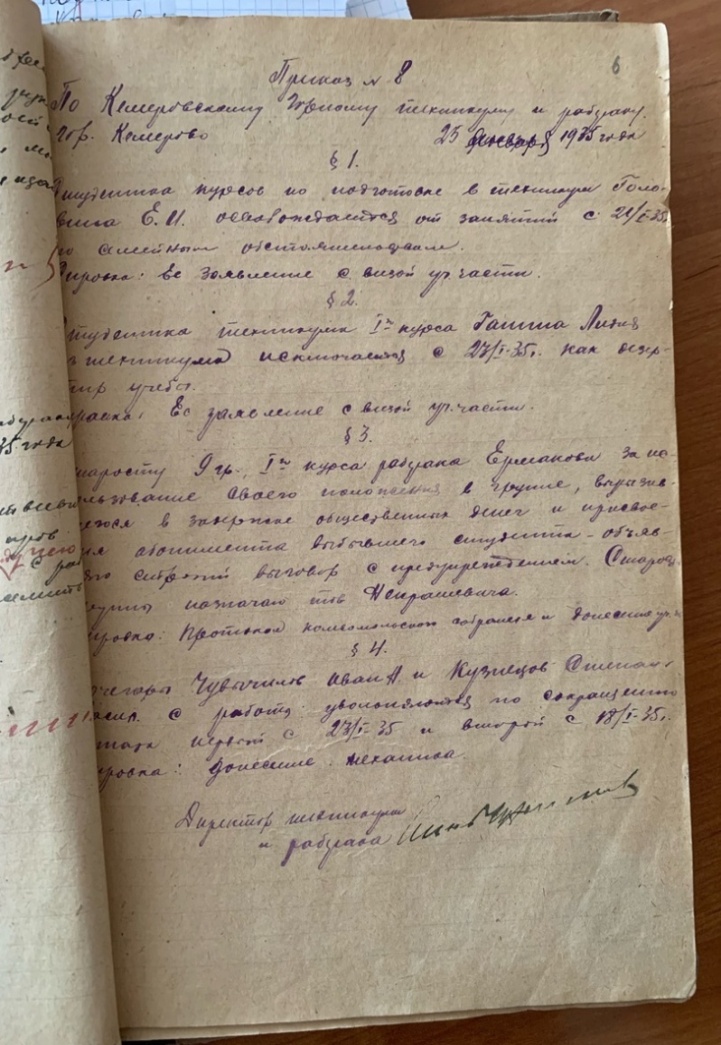 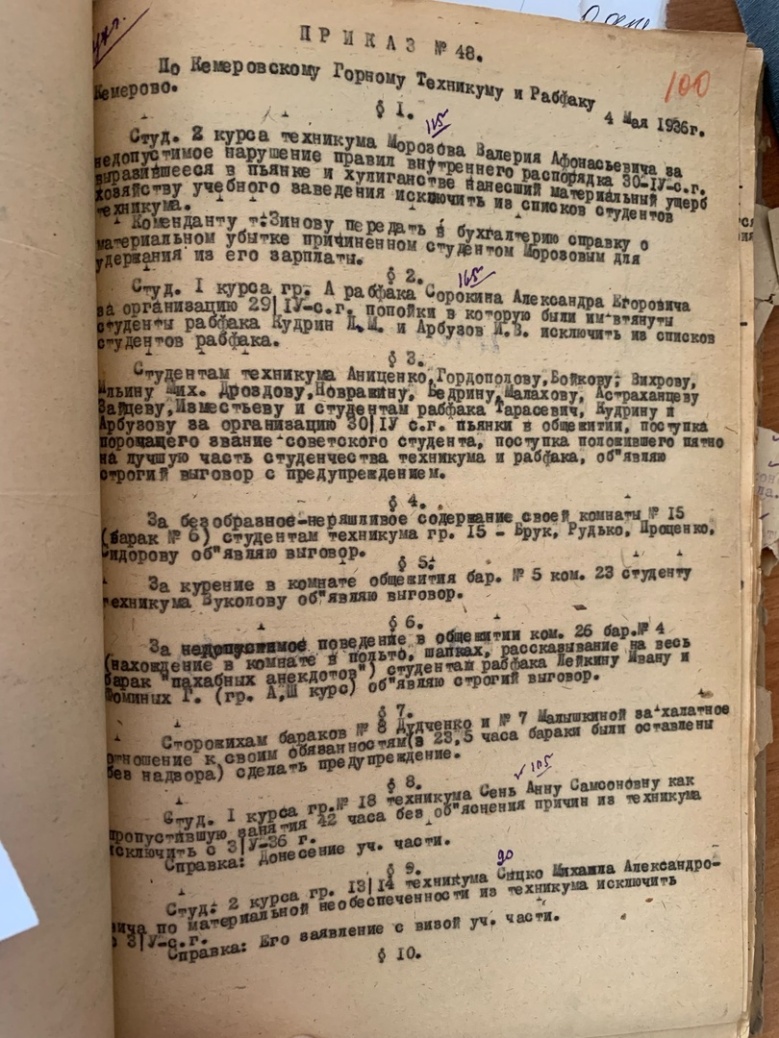 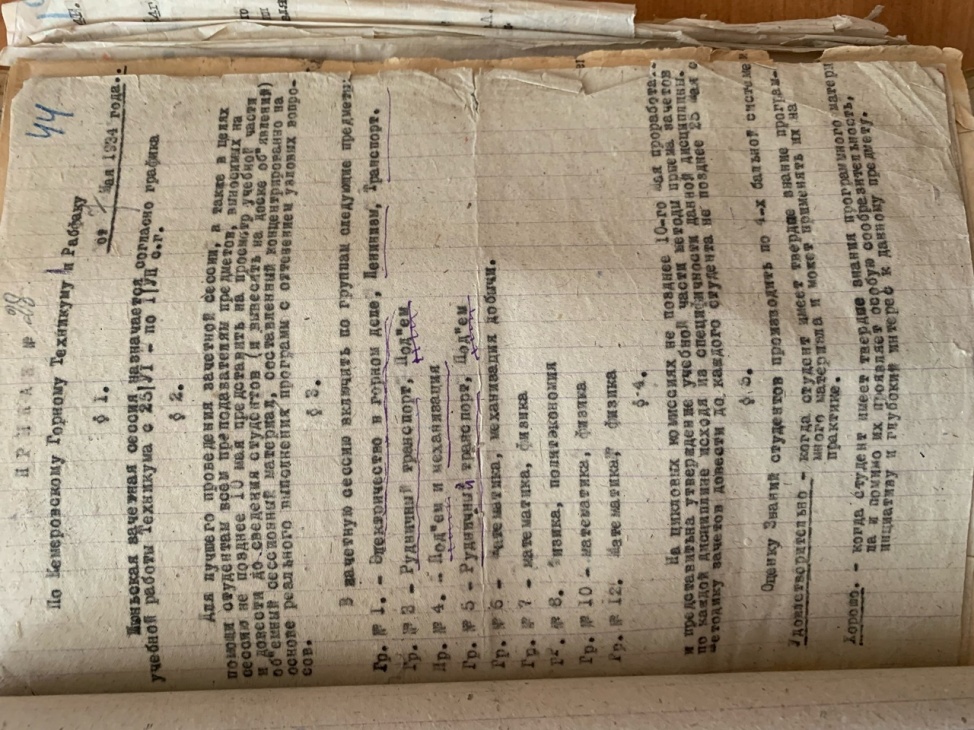 Приказ от 26.07.1934г. №52
Приказ от 25.01.1935г. №8
Приказ от 04.05.1934 №48
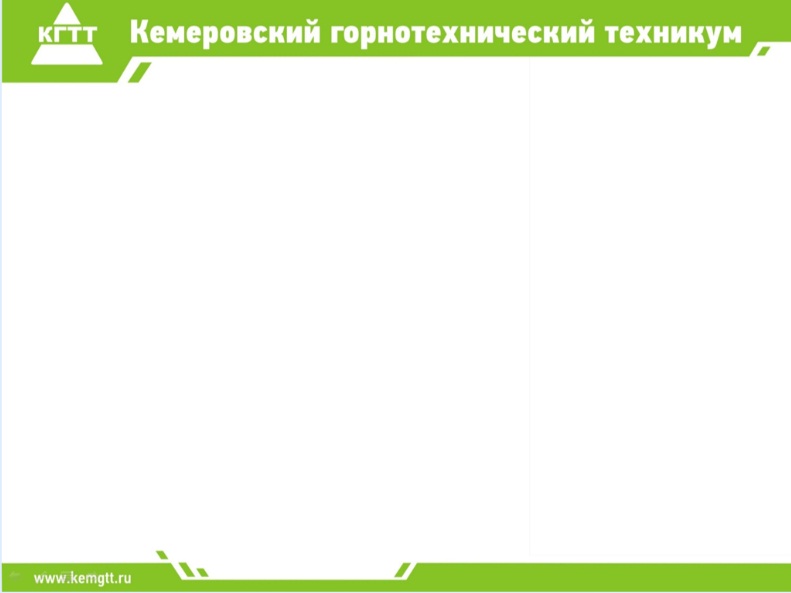 Директорский корпус 1934-1938гг
Март 1934г. - Магер Н.А.
Ноябрь 1934г. – Чухманов М.Т. 
Март 1936г. – Плотников Н.И.
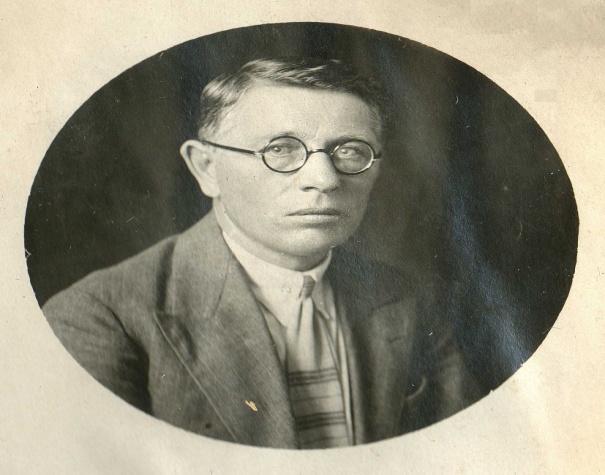 Магер Н.А.
Чухманов М.Т.
Их отличала добросовестность, высокая требовательность к себе и другим, они вникали во все проблемы и умели их решать. Они были первыми наставниками Кожевина В.Г. в техникуме.
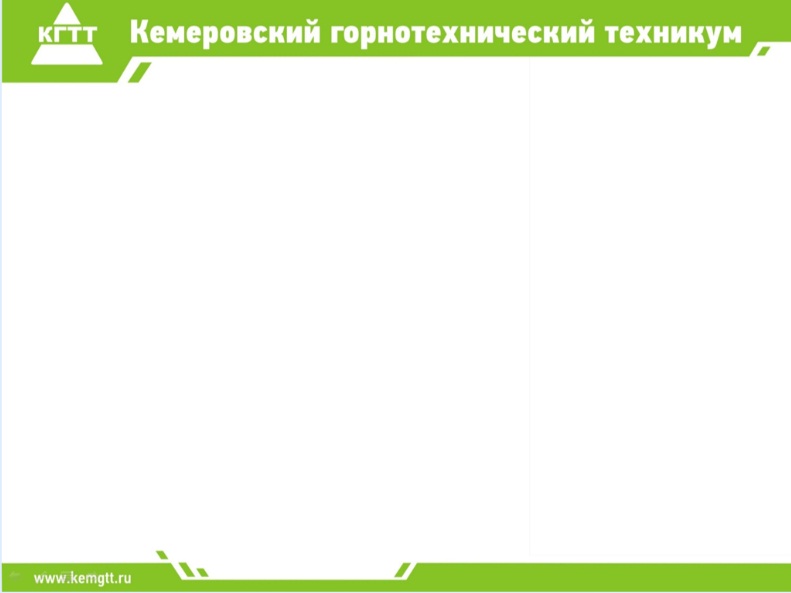 Дипломы студентов 1935 г.
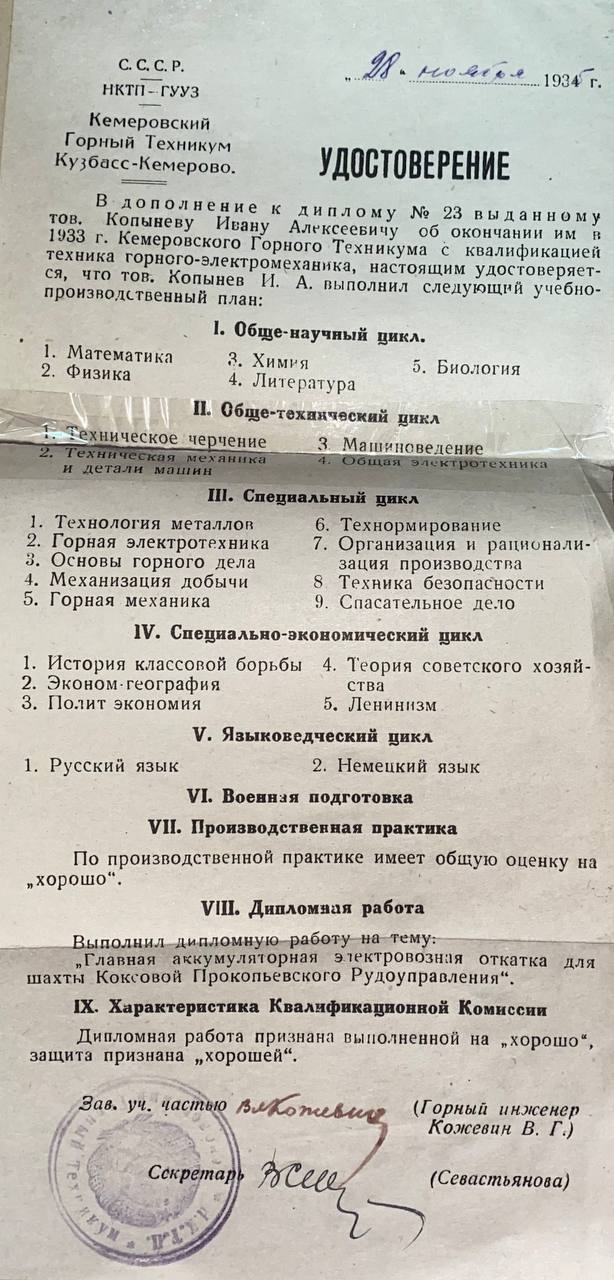 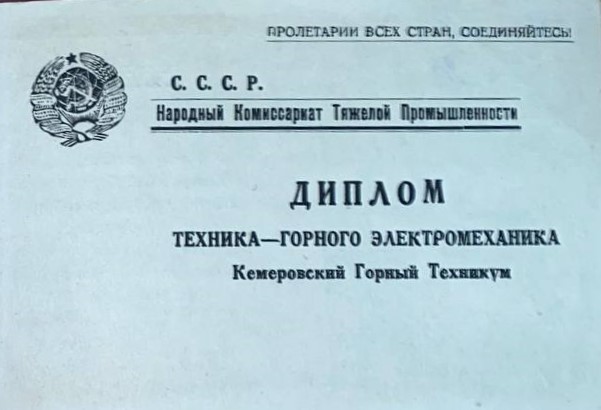 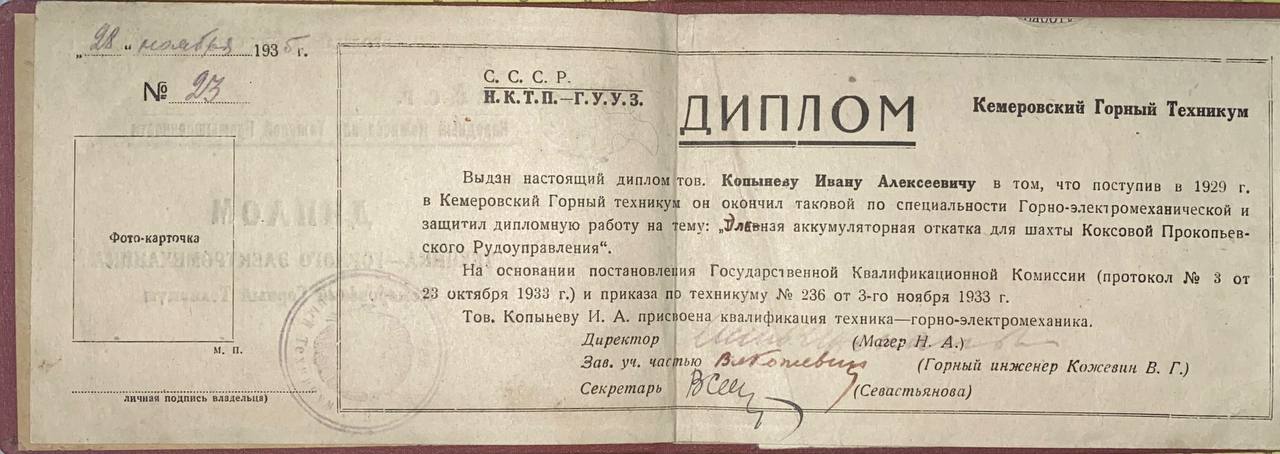 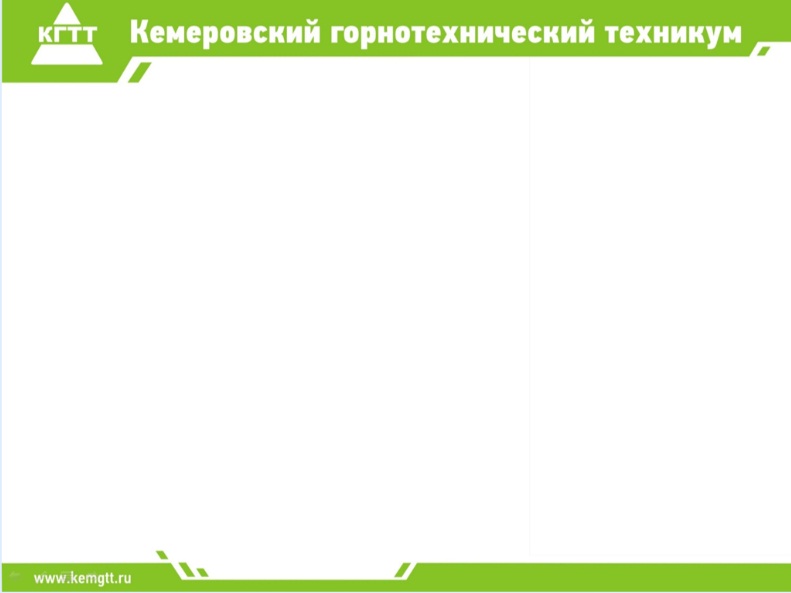 Из личных архивов В. Г. Кожевина
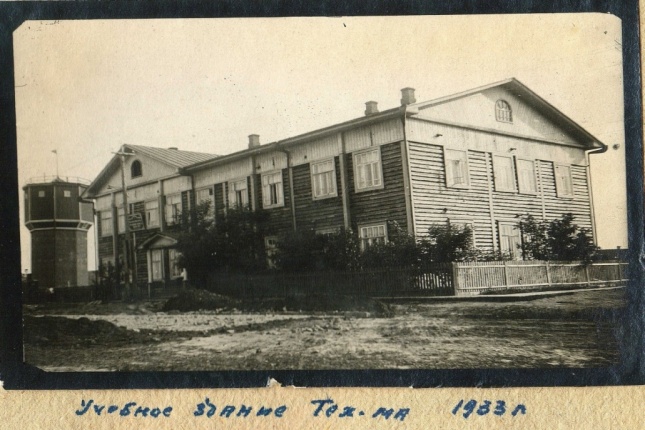 С 1932 года постоянным местом прописки техникума стал Рудничный район. Техникум всегда был центром общественной жизни и патриотического воспитания в районе: избирательная компания 1937 г. перепись населения, участие в проведении демонстраций к красным датам страны, в спортивных соревнованиях, организация работы студентов в колхозе - все это Кожевин. 
Работая в техникуме, он до сентября 1938 года, создавал  шахтерские кадры  для работы на тяжелейших шахтах «Диагональная», «Центральная», «Северная»., проводил
 большую работу по связи техникума с шахтами Кузбасса.
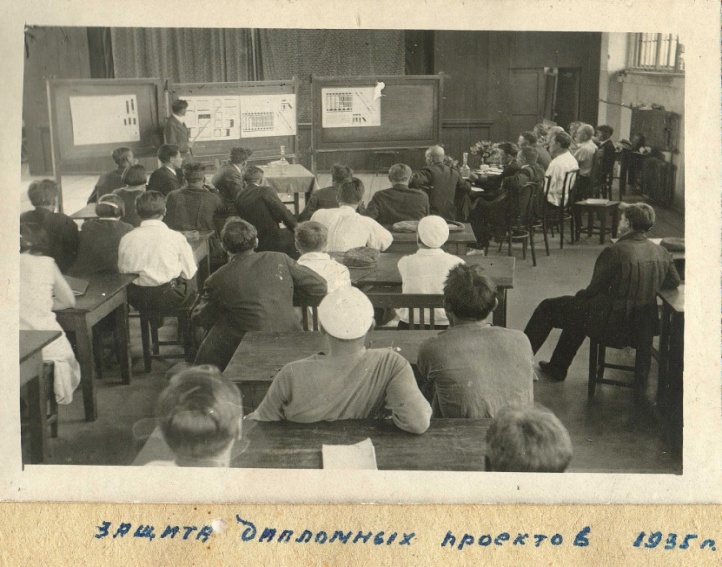 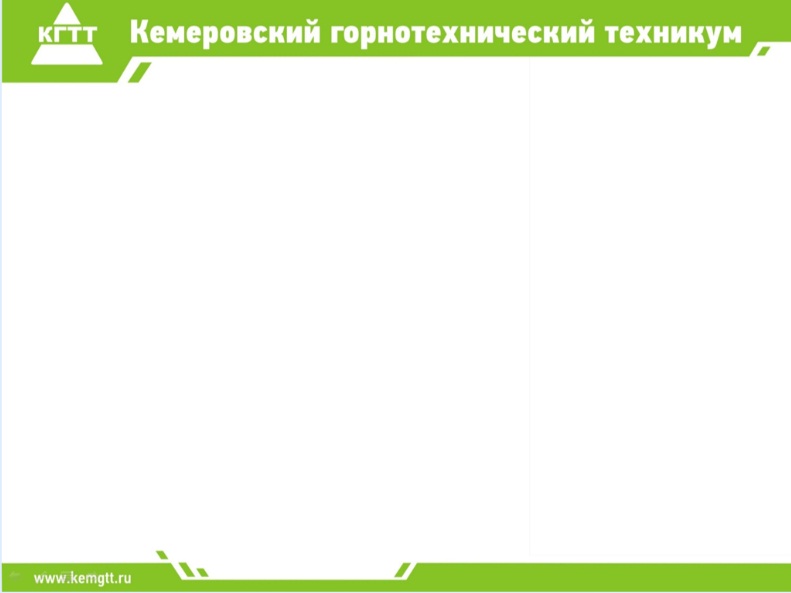 Семья В.Г. Кожевина
Горный техникум для Кожевина – место встречи со своей будущей женой Варварой Игнатьевной Немчаниновой. Она приехала по распределению из Кировской области.  С 1935 года работала преподавателем истории в техникуме. Именно здесь она познакомилась с В. Г. Кожевиным.
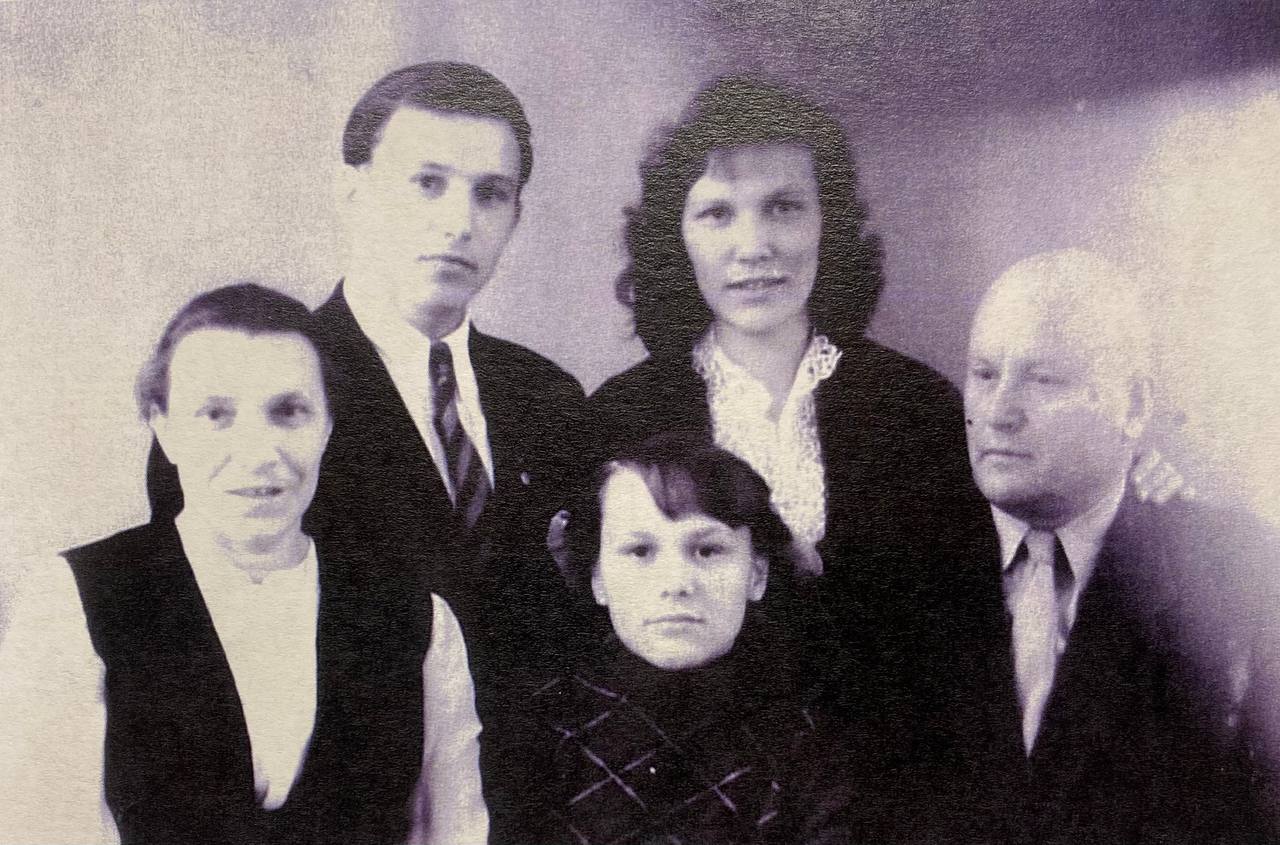 В.И. Немчанинова (жена), июнь 1935 г.
Семья Кожевиных – Владимир Григорьевич, Варвара Игнатьевна, Ольга (1945г),  Володя (1937г.), Нина(1939г), июль 1960 г.
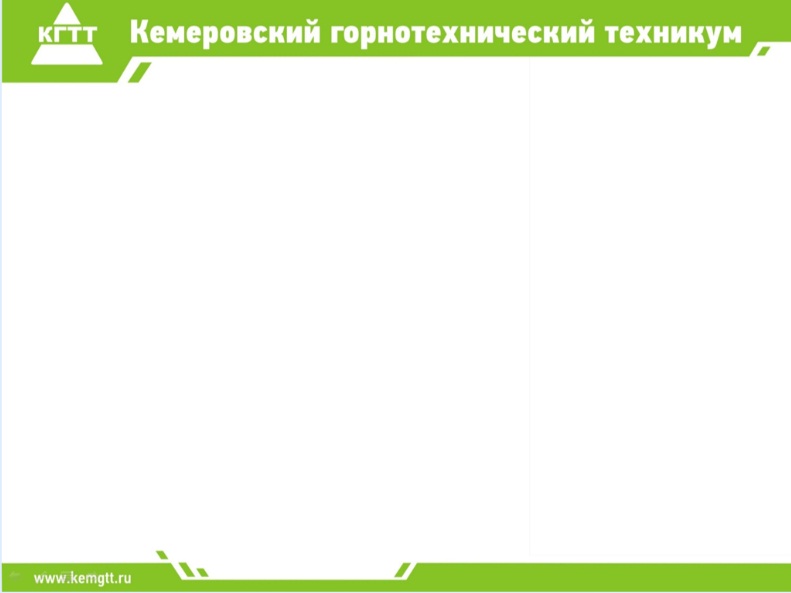 В сентябре 1938 года Владимира Григорьевича перевели на шахту «Северная». Здесь он работал помощником главного инженера, а затем главным инженером. 
В наибольшей степени свои способности и талант горного инженера, он проявил, когда работал на различных должностях в угольной промышленности. Тогда никто не мог представить, что молодой завуч через тридцать лет, пройдя огромную жизненную школу технического руководителя и инженера производственника, возглавит крупнейшее высшее учебное заведение – Кемеровский горный институт и добьется больших высот .
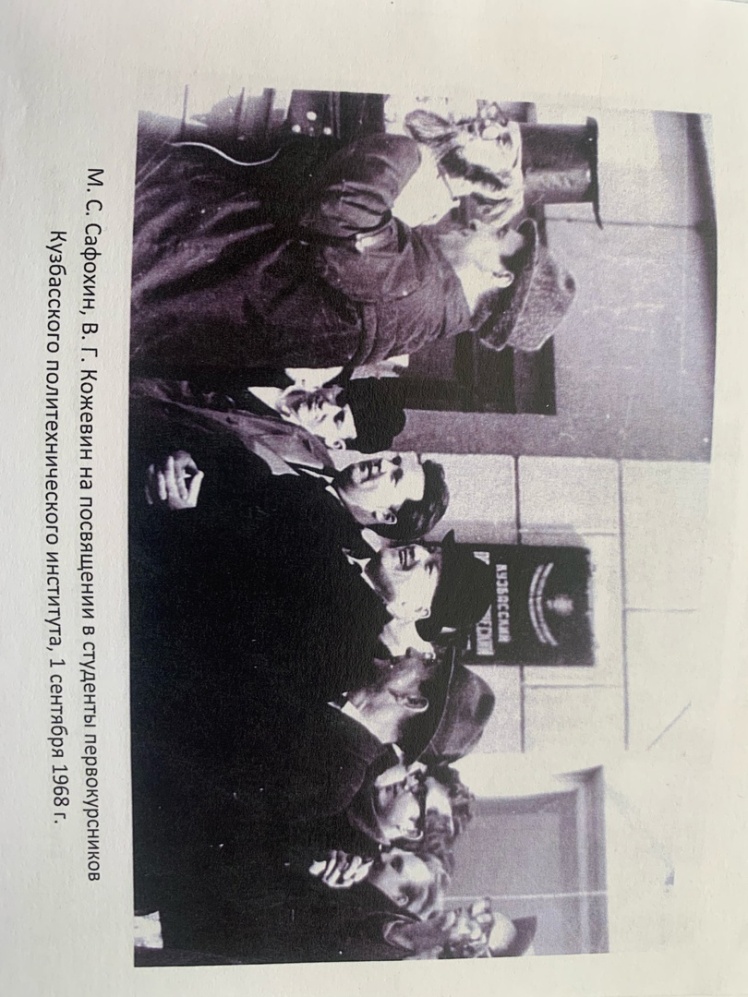 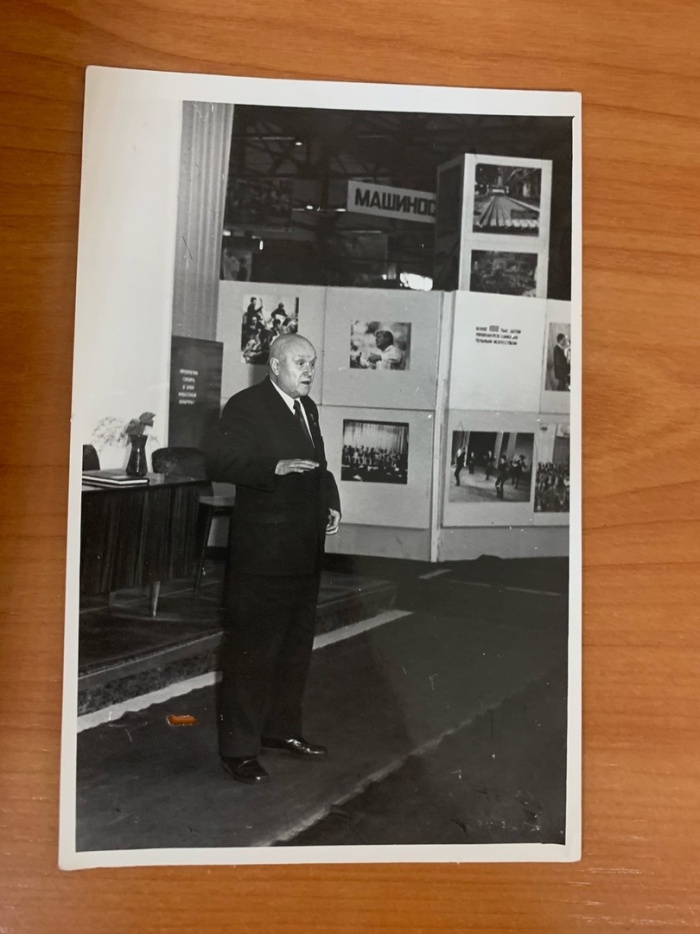 Кожевин В.Г.. Кузбасский политехнический институт
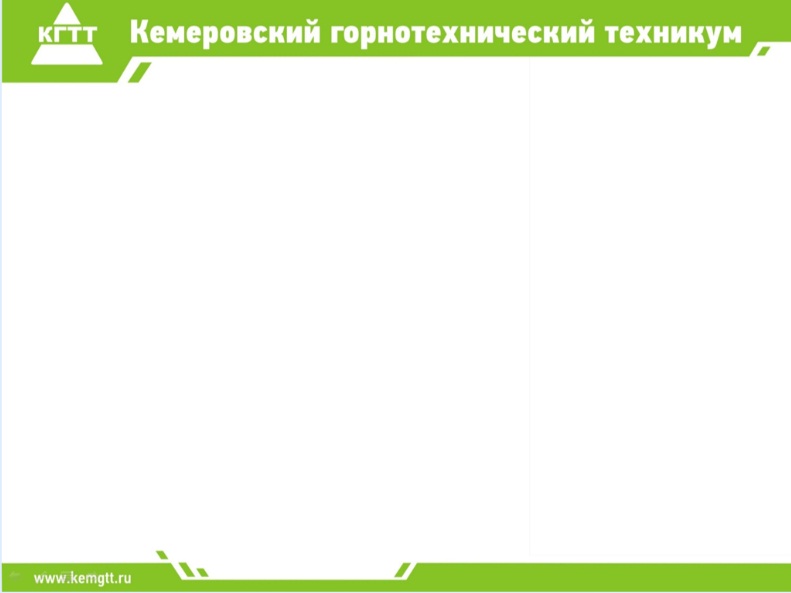 Богатств всех в мире не нажить,И всех наград не заслужить,От всех невзгод не убежать,И всех побед не одержать  Но, если званья «Человек»За свой ты удостоен векИ в годы трудные не сник,То, значит, ты всего достиг.
Из записных книжек В.Г. Кожевина